Glucose
Lipids
SUMMARY OF THE EFFECTS OF INSULIN ON GLUCOSE AND LIPID METABOLISM IN VARIOUS TISSUES AND THE COMPONENTS AFFECTED BY INSULIN RESISTANCE
Insulin action is reduced in obesity
Uptake
Uptake from blood triglycerides
Glucose → Glycerol → Triglycerides
Glucose → Fatty acids → Triglycerides
Release (anti-lipolytic)
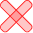 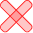 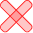 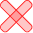 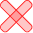 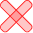 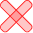 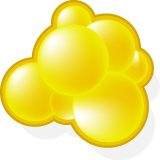 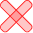 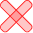 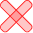 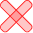 Hyperglycemia, Delayed triglyceride clearance, Increased fatty acid output
Uptake
Storage (glycogen)
Oxidation
Oxidation
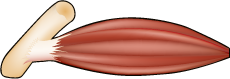 Lesser use of glucose
Storage (glycogen)
Oxidation
Gluconeogenesis
Secretion
Glucose → Fatty acids → Triglycerides
VLDL secretion
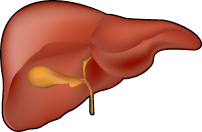 Hyperglycemia, Hypertriglyceridemia
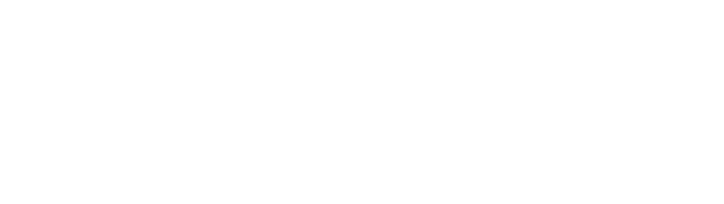 Legend
Green upward arrow = stimulation by insulin
Red downward arrow = inhibition by insulin
Red x mark = loss of insulin action in insulin resistance